Zak and Zee
Purple and pink group
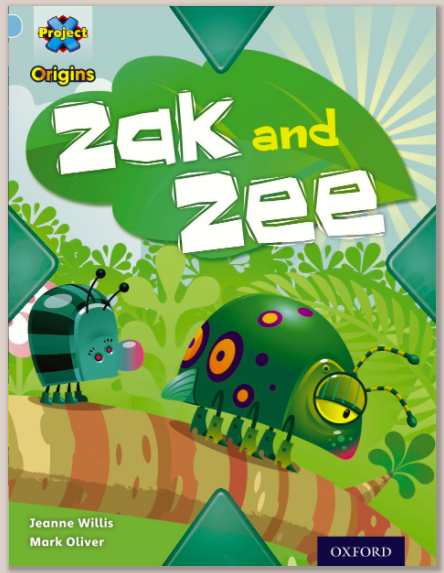 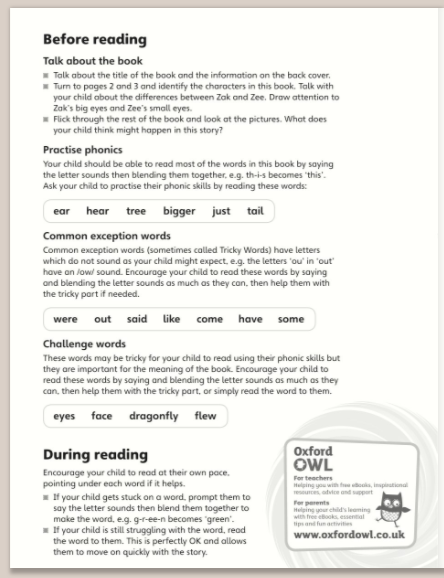 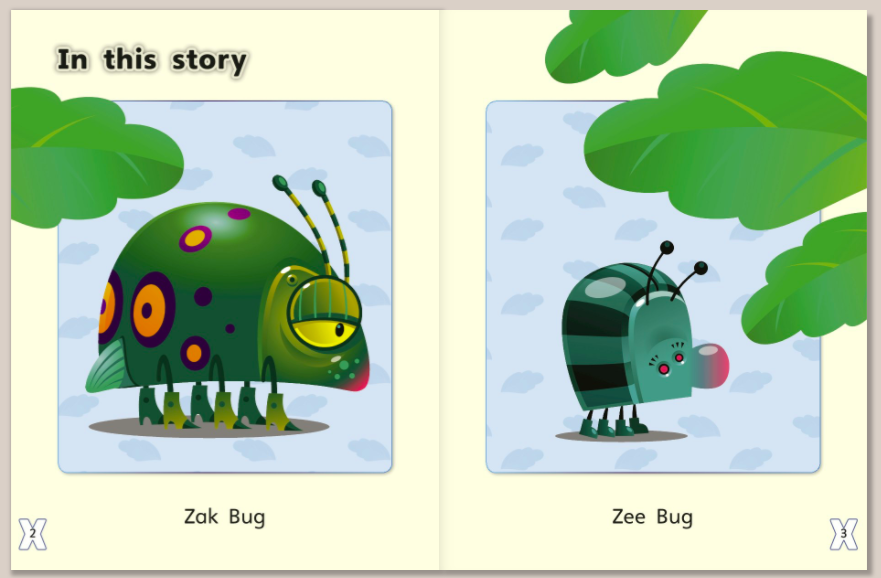 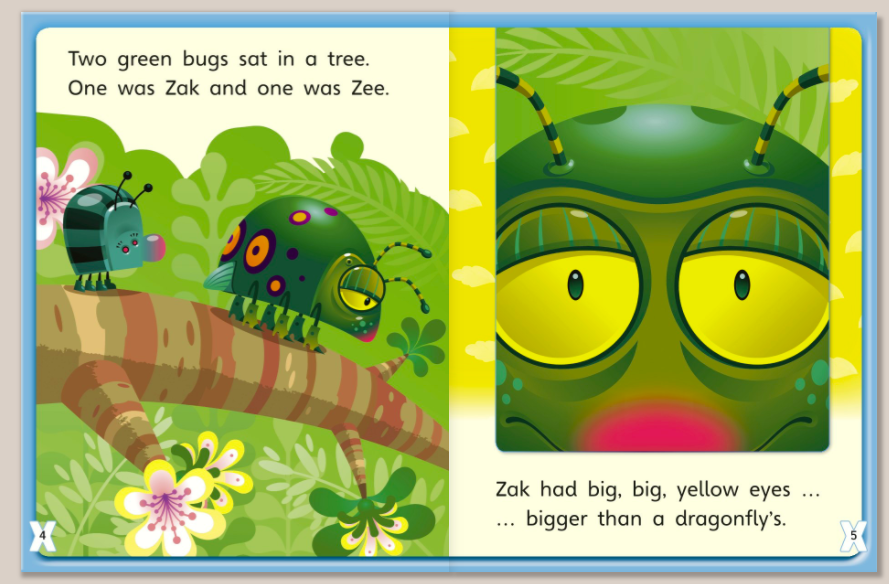 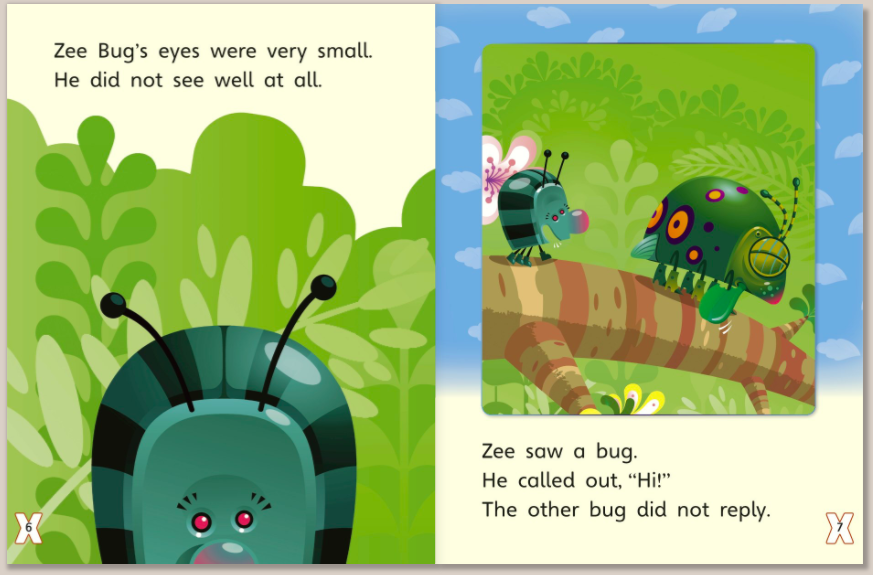 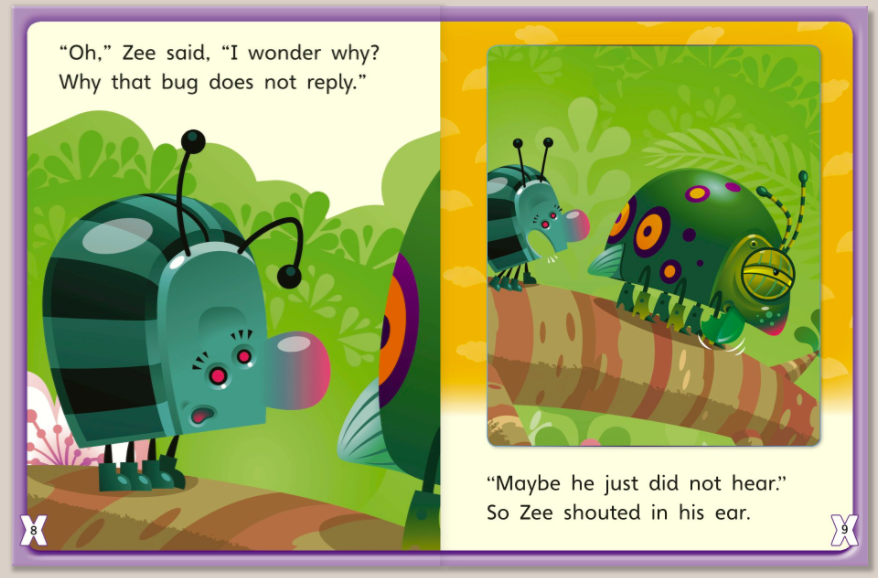 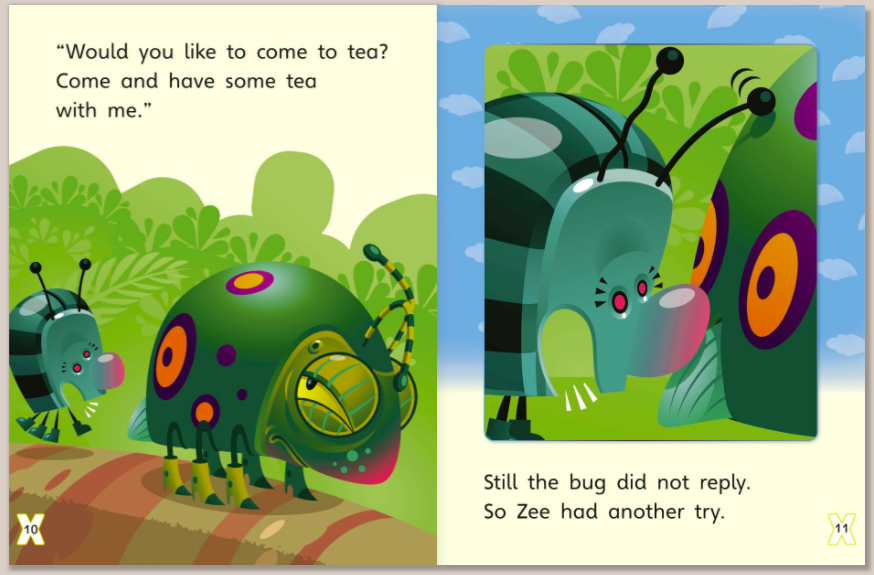 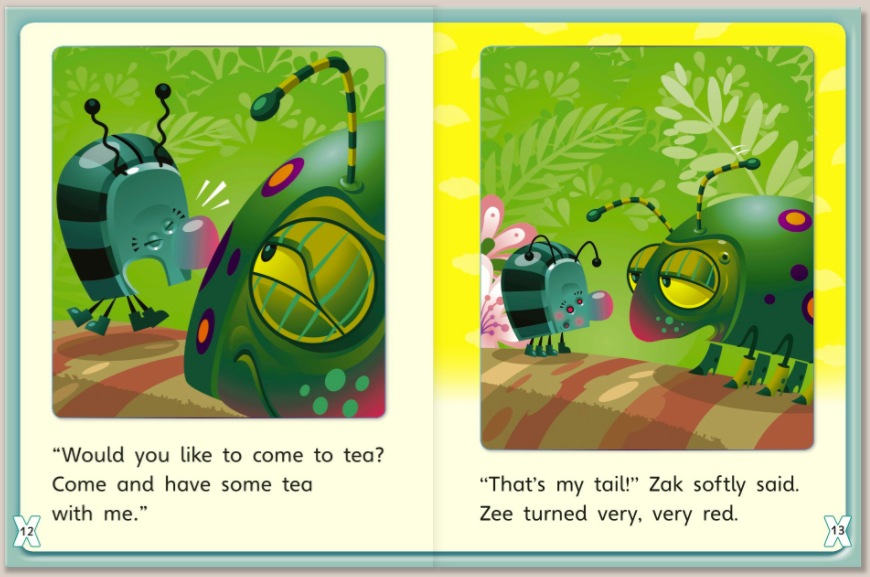 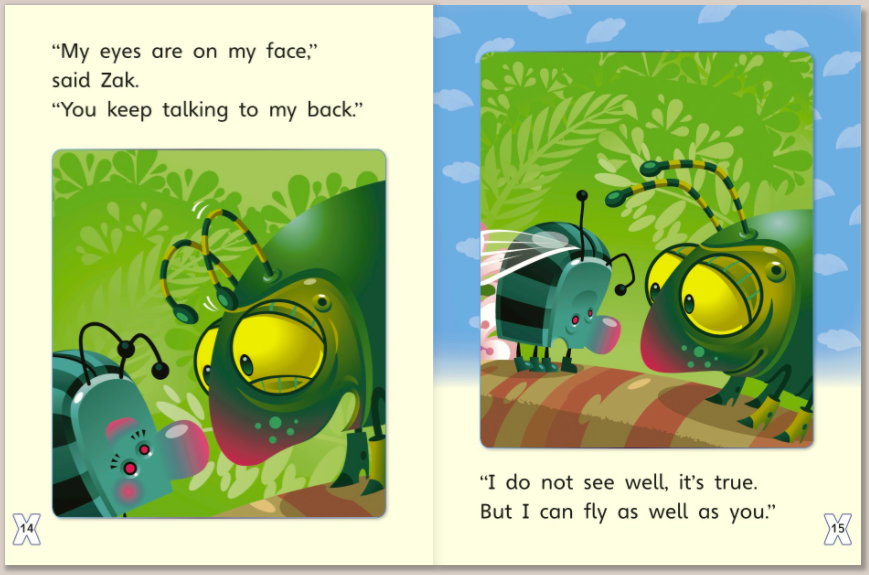 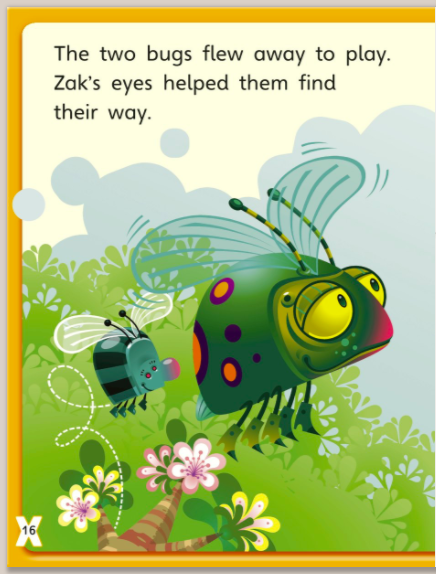 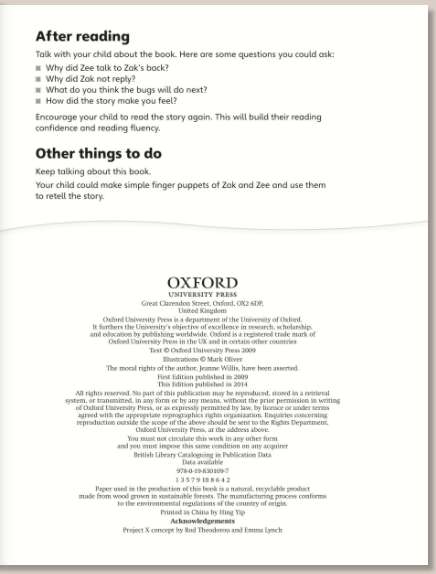 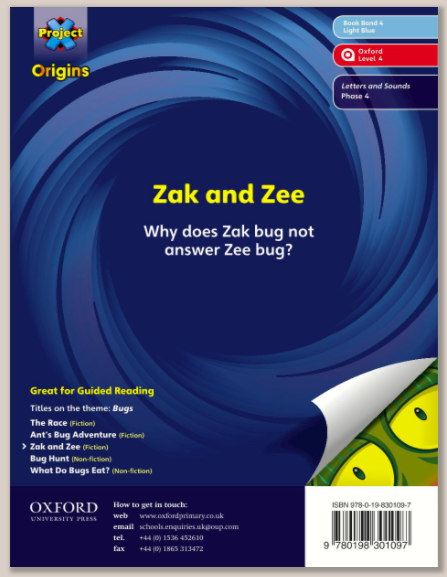